Department of Languages, Literatures and CulturesEnhancing Teaching & Learning  with Technology
Presented by:
Luba Iskold
Director, Language Learning Center
Farid Khan
Presidential Assistant, Language Learning Center


August 23rd, 2013
Presentation Outline
Creating & Using QR codes
Google Earth Tours
Blended Learning
Flipped Classroom Approach
Understanding QR Codes
What is a QR code?
	Examples of Use:
		Brochures & Flyers	
		LLC Poster Exhibit
		Display Cases
What is a QR Code?
Abbreviation for Quick Response - QR
Advanced matrix or two-dimensional bar code 
    Features:
		Fast readability
		Instant access 
		No need to type the URL

http://en.wikipedia.org/wiki/QR_code
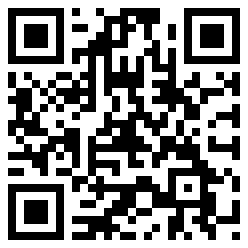 Where are QR Codes Used?
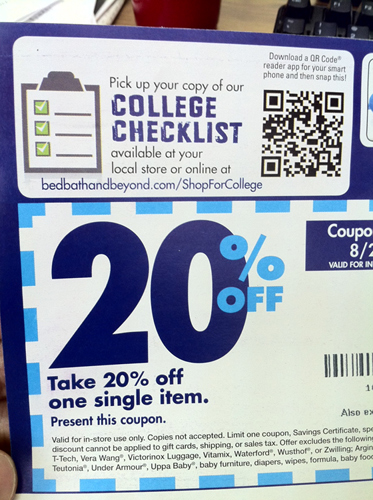 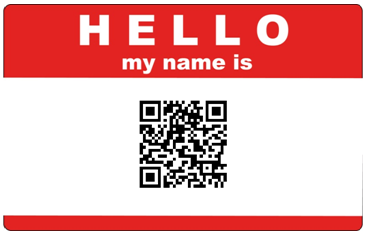 Examples:
Advertising
Coupons
Guided tours  
Creative name tags
Education
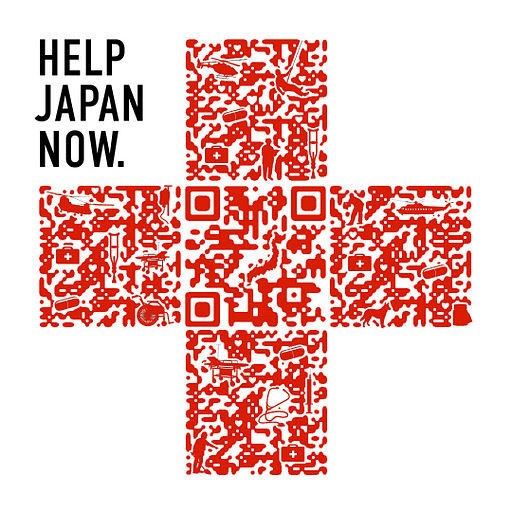 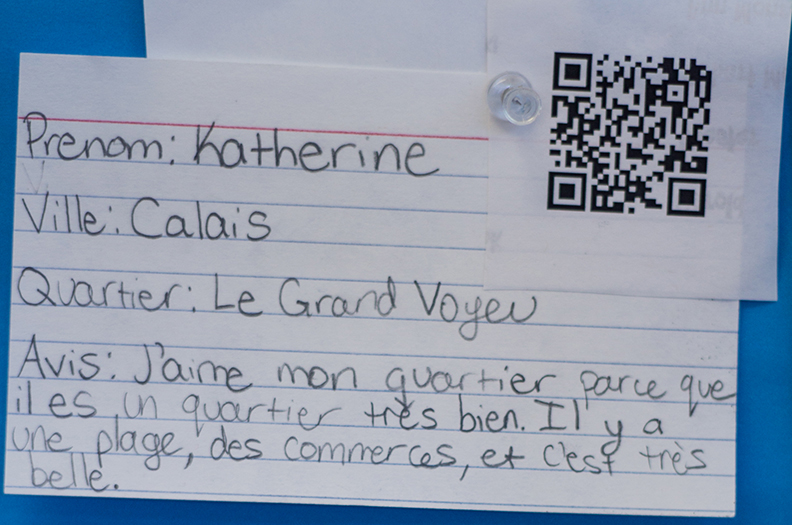 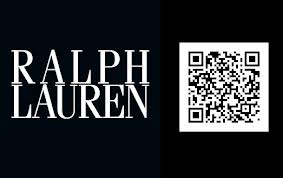 How to use any QR Code Reader?
Download a QR reader from the App Store on your phone
Example RedLaser and QuickMark for iOS and Android
Focus your camera on the QR code
The app returns the decoded text or web URL
Examples of QR Reader Apps
There are hundreds of QR reader apps
Apple iOS: iPhone/iPad
Google: Android
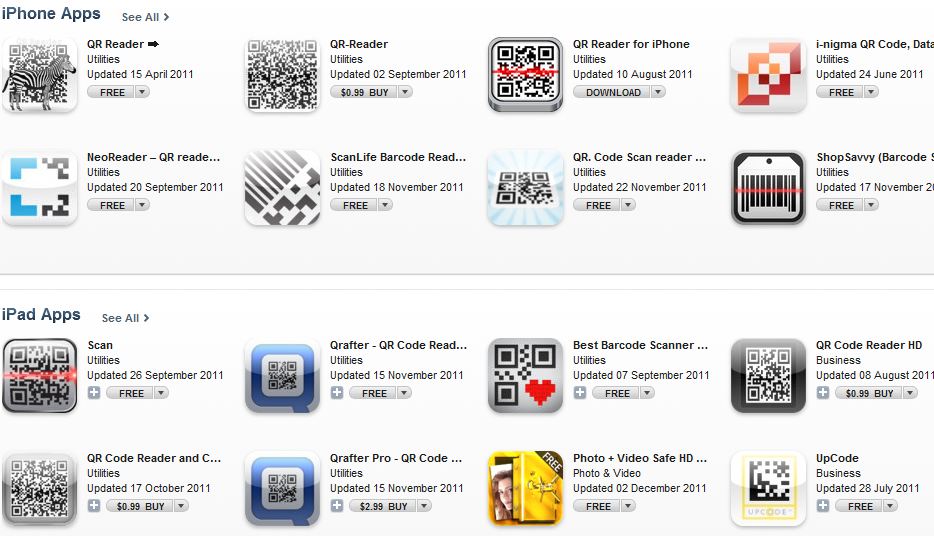 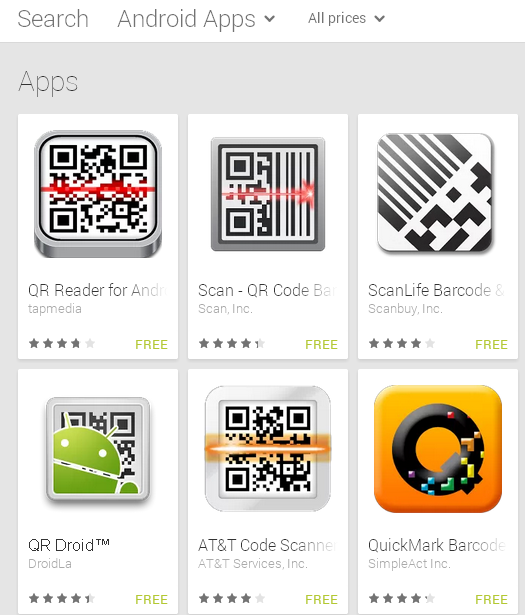 [Speaker Notes: Add pictures of different QR apps]
How to Create your own QR Code?
Find and copy the URL of desired information
Go to http://www.the-qrcode-generator.com/ 			(this is just one example of a QR generator) 
Paste the URL in the designated box
Click to generate Code
Save the QR Code picture and print it
LLC Drama Exhibit
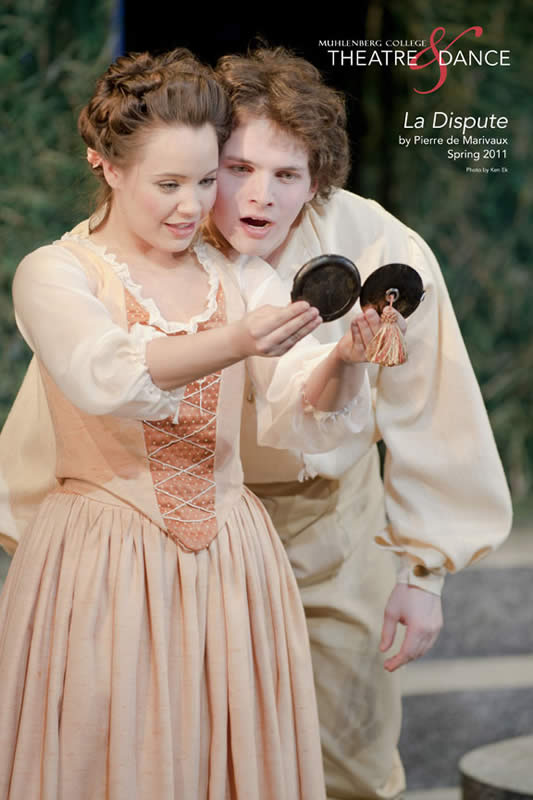 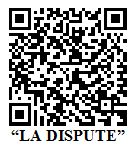 Ettinger Display Case
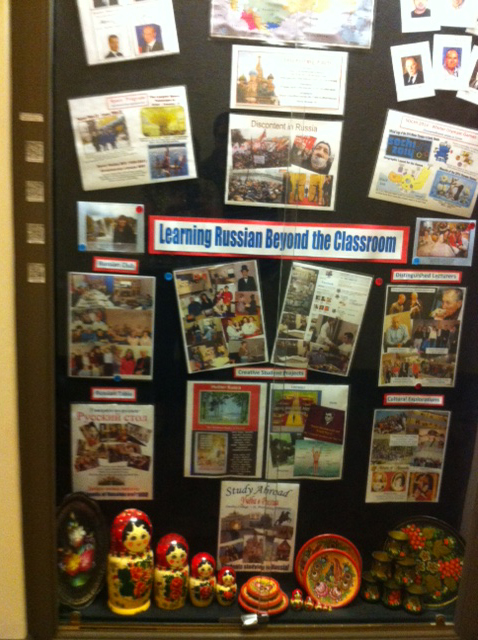 Ettinger Display Case QR codes
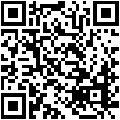 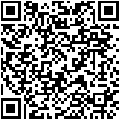 Alumni Voices (English) YouTube Video
Study Abroad St. Petersburg (Russian Audio)
Ideas for using QR codes
Possible Uses:
		Program & Course Flyers 
		Language Tables
		Departmental Events
		Study Abroad Flyers
Google Earth St. Petersburg Tour
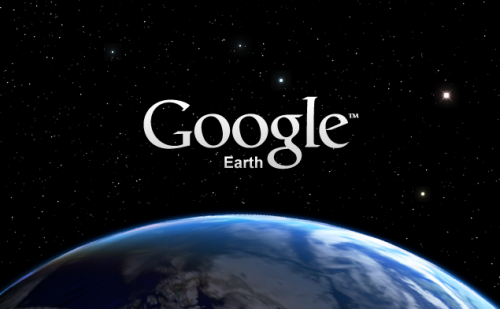 Blended Learning
Blended learning broadly defined:

	Face-to-face classroom instruction combined with some form of technology-based teaching & learning
Blended/Hybrid Learning
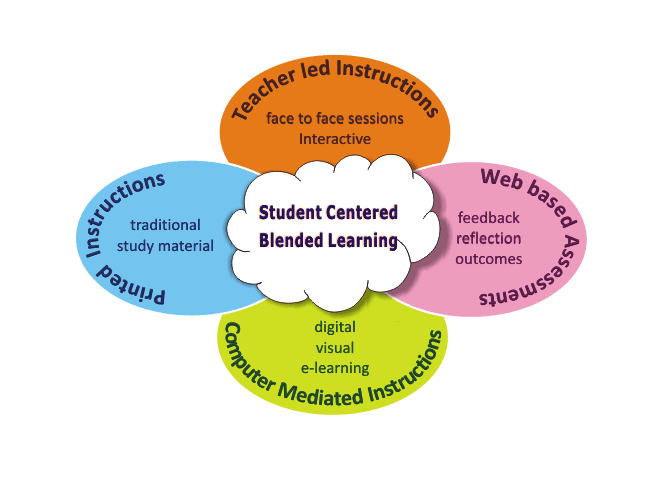 Blended Learning Example
Blended Learning RUS 101 Examples
Alphabet (sound and how to trace letters in cursive):

http://www.russianforeveryone.com/RufeA/Lessons/Introduction/Alphabet/Alphabet.htm

http://www.brown.edu/Departments/LRC/RU_writing/index.htm

http://listen2russian.com/lesson01/a/index.html

Greetings: 

http://www.study-languages-online.com/beginner-lesson-01.html

http://listen2russian.com/lesson02/index.html

http://masterrussian.com/blday_greeting.shtml

Online Quiz 1: 

http://www.russianforeveryone.com/mn_tst_run.htm?prm_nStart=1&tst_nStartMode=6&tst_nTreId=388&plnsp_nRecId=197
Flipping the Classroom
Traditional Classroom
Content is delivered by a professor
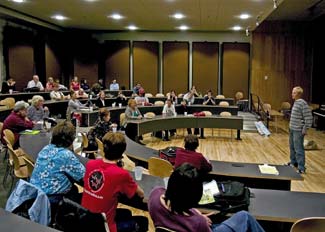 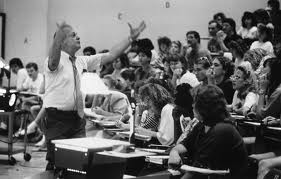 What does it mean to “Flip?”
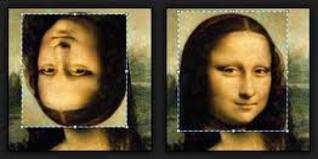 Students receive content via the internet, 
	in the form of podcasts, YouTube videos, 
	and/or other online resources

	Students use their computers or mobile devices (smartphones and tablets) to access the content
The Flipped Classroom IS:
Combination of direct instruction and constructivist learning
Environment that may enhance student responsibility
Opportunity to use more time for discussion and clarification
Facility for students to access content multiple times
The Flipped Classroom is NOT
Replacing an instructor 
with
 Online Videos & Tutorials
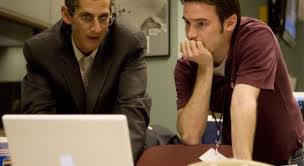 Questions? Comments?